FSA Information
Third Grade
Mackenzie McNickle
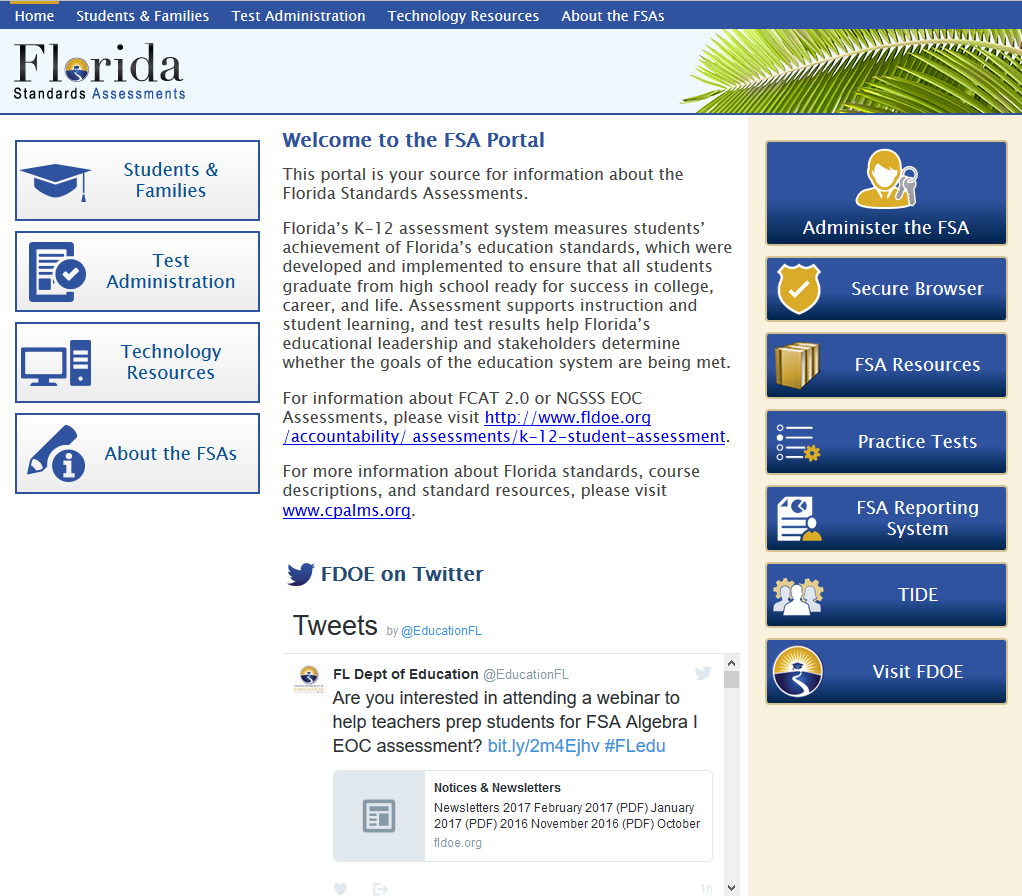 FSA Portal
www.fsassessments.org
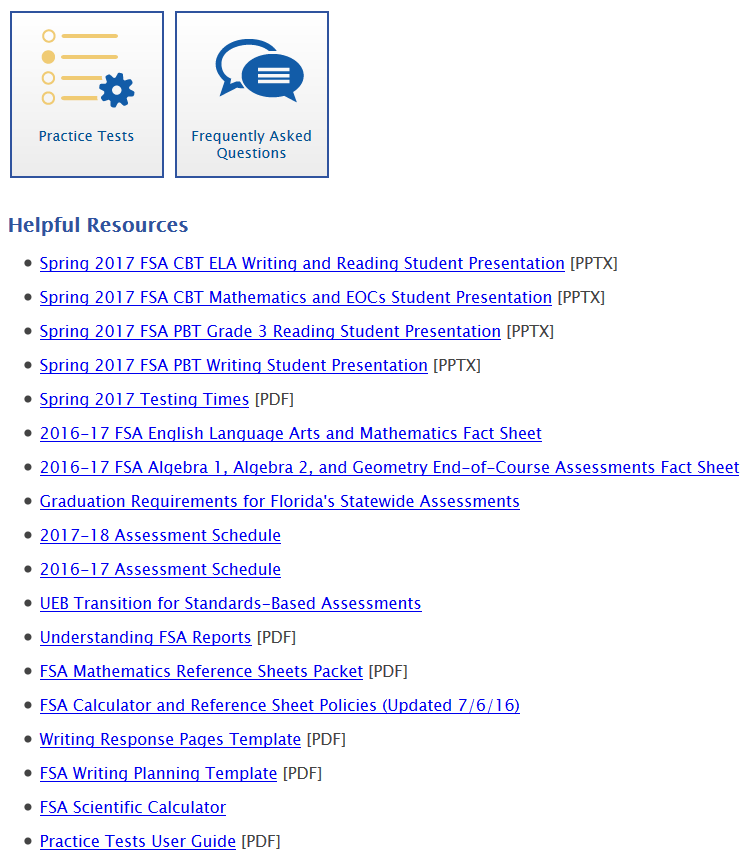 FSA Portal
Go to the “Students and Families” section for great resources to use at home.
Promotion and Graduation Requirements

•Grade 3 students (in order to be promoted to Grade 4): 

•Will be required to achieve a certain score on the Grade 3 ELA assessment 

•Good cause criteria are still in effect- please speak privately to your child’s ELA teacher if you have questions about good cause promotion
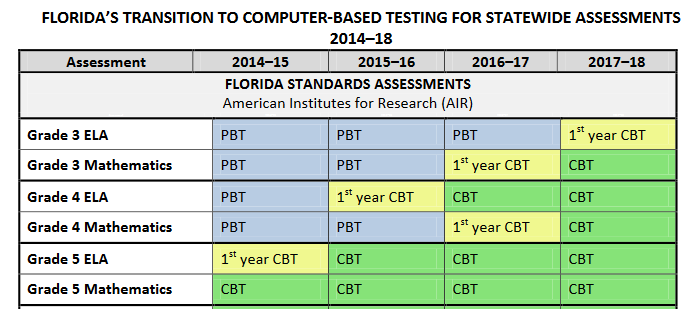 FSA Language Arts Question Types
Question Types
Part A / Part B 
Multiple selections (multi-select)
Multiple choice
Sequencing 
Editing task
Being “text dependent,” or finding answers directly from the passage, is very important to success on the FSA.
Part A / Part B
Part A: Based on the information in the passage, what is the best material to build your house with? 
Straw
Sticks
Bricks
Leaves 

Part B: Select the detail from the passage that best supports your answer to part A. 
The wolf blew the first pig’s house down. 
The first pig said, “Not by the hair on my chinny-chin-chin!” 
The wolf could not blow the third pig’s house down. 
The wolf blew the second pig’s house down.
Select the sentence.
Select (click on) the sentence from Passage 2 that shows why the man believes that his cheeses can bring themselves to the market. 
There was a man of Gotham who filled a sack with cheeses and started off for Nottingham market to sell them. He carried the sack on his back, and when he became tired he sat down by the wayside to rest. Thus he went on until he reached the summit of the last hill he had to climb before he came to Nottingham bridge. There he rested, and when he rose to continue his journey, a cheese slipped out of the sack and rolled down the hill to the bridge.
Part A / Part B
Part A will ask a question about the text. 

Part B will typically require the student to identify TEXT EVIDENCE used to answer the question.
Part A
Lions
Lions are amazing large cats that live in prides of 20-30. Lions are incredible hunters, and are beautiful to watch.
What is the author’s point of view toward lions?
Part B
Select evidence from the passage to support your answer to part A.
Multiple selection / Multiselect
Students need to select more than one answer. 

Questions will designate how many answers need to be selected. 

Common problem: Students not selecting the correct number of answers.
Select two things that you should do to take care of your teeth.
Eat more candy and sweets
Go to the dentist regularly
Avoid brushing your teeth
Brush and floss twice a day
Multiple choice
Traditional multiple choice questions.

Can be part of a Part A / Part B question.
Sequence
Requires the student to put events in order. 

Students will be asked to drag and drop events into order.

Common errors: Not looking back in the text to determine answers
Put these events in order to show how you get dressed in the morning.
Drag and drop the events into the table in the order in which they happened. 1 should be the first event that happened, and 5 should be the last event that happened.
Put on your socks. 
Put on your shoes. 
Put on your jeans. 
Take your pajamas off.
Vocabulary-Based
What does the word prides mean as used in this paragraph? 

Lions are the only cats that live in groups, which are called prides. Prides are family units that may include up to three males, a dozen females, and their young. All of a pride's lionesses are related, and female cubs typically stay with the group as they age.

male lions 
 groups 
cats
satisfaction
Grammar
Tomorrow was the spelling bee. Sam was nervous, so he asked his mom to help him practice. If he worked hard, he knew he could learn all of the ______ [①word’s ② words’ ③ wordes ④ words].
Written Response
What is one way fire ants use their claws and jaws during a flood? Use information from Passage 1 to support your answer. 
Write your answer in the space provided below.
ENGLISH LANGUAGE ARTS (ELA) ASSESSMENTREPORTING CATEGORIES
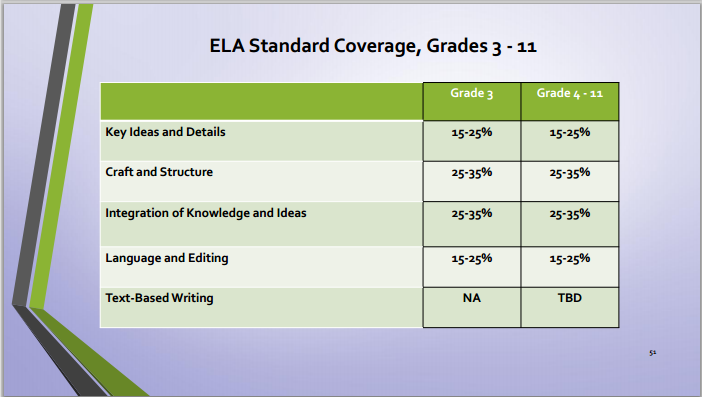 What is the third grade team doing to prepare your child?
Using test prep resources in the classroom daily 
Modeling every test after FSA format (weekly reading tests and math assessments) 
Basing instruction on the Florida Standards and FSA Test Item Specifications 
Administering the AIMS tests, which directly test the standards
Examining data and test results, and modifying instruction accordingly 
Math and reading ability groups within and between classrooms 
Computer programs: Reflex Math, Fast ForWord, Achieve3000, AR
What Can I Be Doing to Support My Child?
Find a balance between emphasizing the test’s importance and not putting pressure on your child 
Review homework together- most of it is FSA prep!
Review weekly math and language arts tests at home with your child
Communicate with teacher(s)- ask for help or extra resources if you need them